Презентация к бинарному уроку по теме : «слова, обозначающие предметы и действия»
ГБСКОУ школа № 657 Приморского района СПб
Учитель 3-а класса Гурьянова О.Ю.
Учитель-логопед Васюнцова С.Б.
1.Дифференциация глаголов близких по семантике.
Задачи :
1.Закреплять умения дифференцировать слова, обозначающие действия близкие по семантическому значению.
2.Закреплять умения согласовывать предметы и действия в числе.
3.Учить подбирать к предмету нужное действие.
4.Закреплять словарные слова.
2.Составление предложений по картине «Весна»
Задачи:
1.Учить умению описывать сюжетную картину с помощью простых предложений.
2.Учить подбирать к предмету действие, находить его в тексте.
3.Закреплять знания о признаках весны.
Подбери к предмету подходящее действие
МАШИНА
Едет
Плывет
Летит
МЕДВЕДЬ
Мычит
Рычит
Пищит
РЕБЯТА
Стоят
Сидят
Идут
СОБАКА
Хрюкает
Лает
Мяукает
КОСТЕР
Сияет
Искрится
Горит
КАРТИНА
Стоит
Лежит
Висит
ВОРОБЕЙ
Жует
Грызет
Клюет
Рассмотрите рисунок
Составьте предложения правильно.
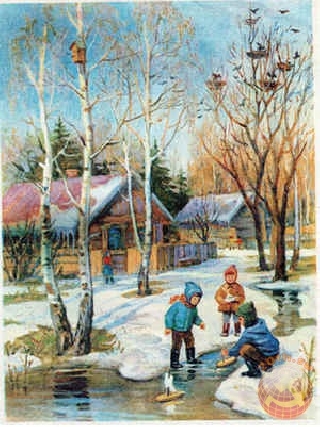 Птицы       плывут.
Солнце      тает.
Снег     светит.
Кораблики     летят.
Дети     текут.
Ручьи   играют.